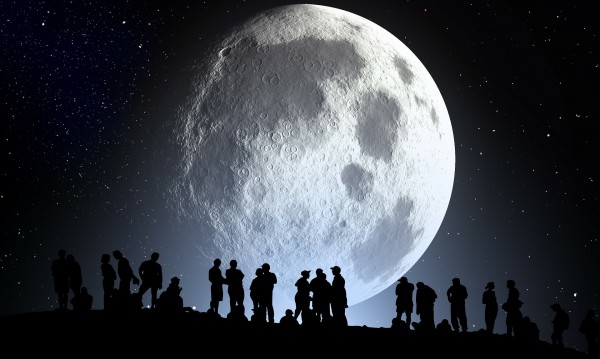 THE MOON
Panayot Volov  Primary schoolVarna, Bulgaria
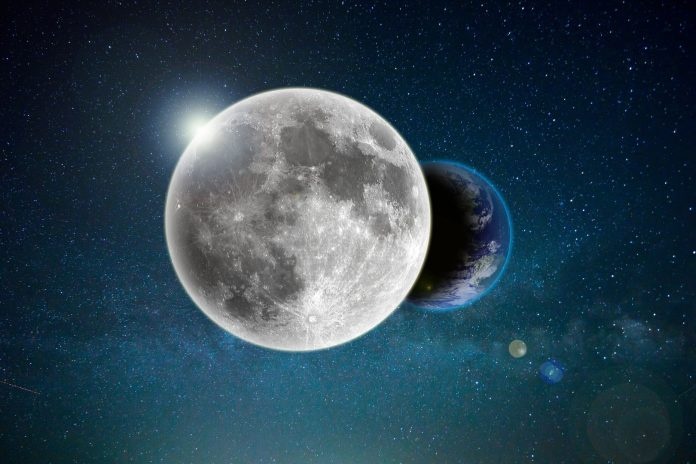 by Siyana Kalcheva 
and Kaloyan Zarev
The moon’s characteristic
The moon is the natural companion of Earth and is the only other astronomical body that is visited by humans. The moon is the brightest body in the background of the night sky, but it does not emit its own light. Instead, it reflects the light from the Sun. The average radius of the Moon (the distance from the center to its surface) is 1737.4 km, about 27% of that on the Earth
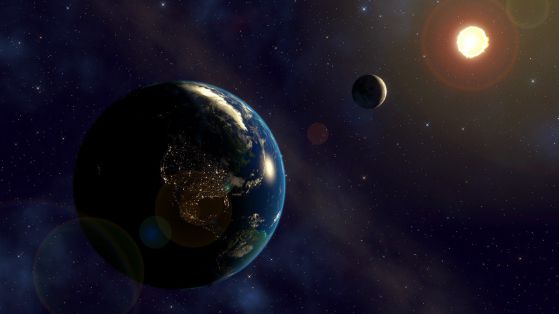 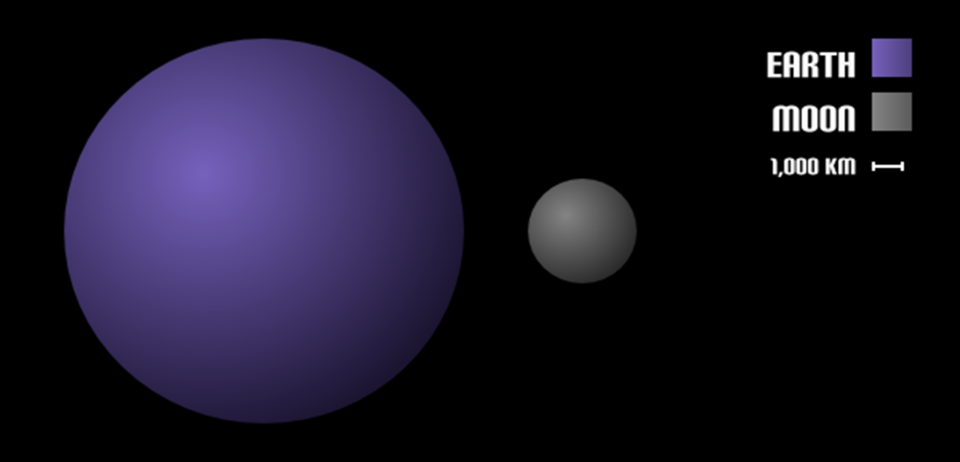 Phases of the moon
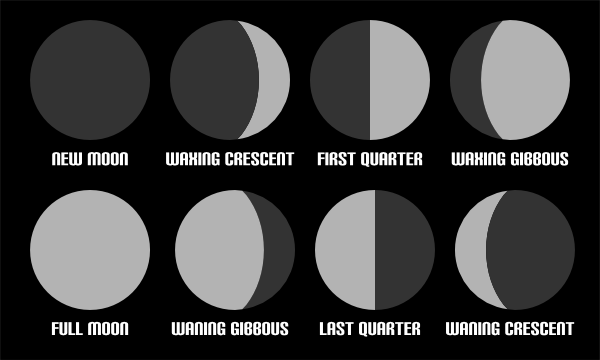 interesting facts about the moon
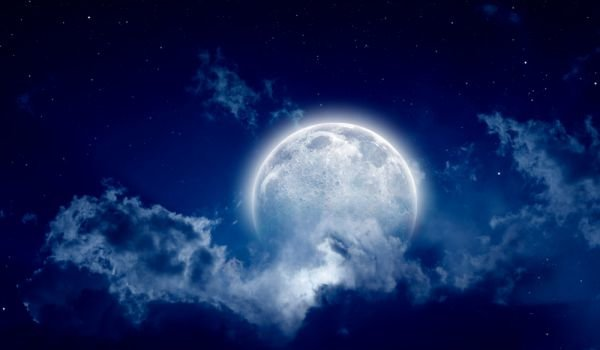 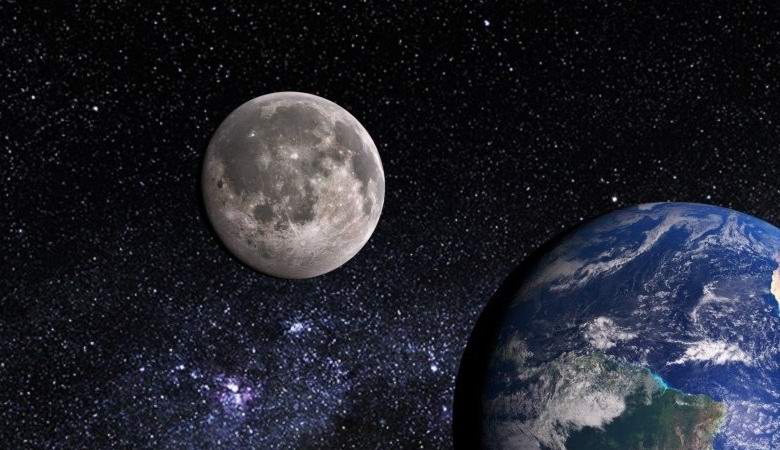 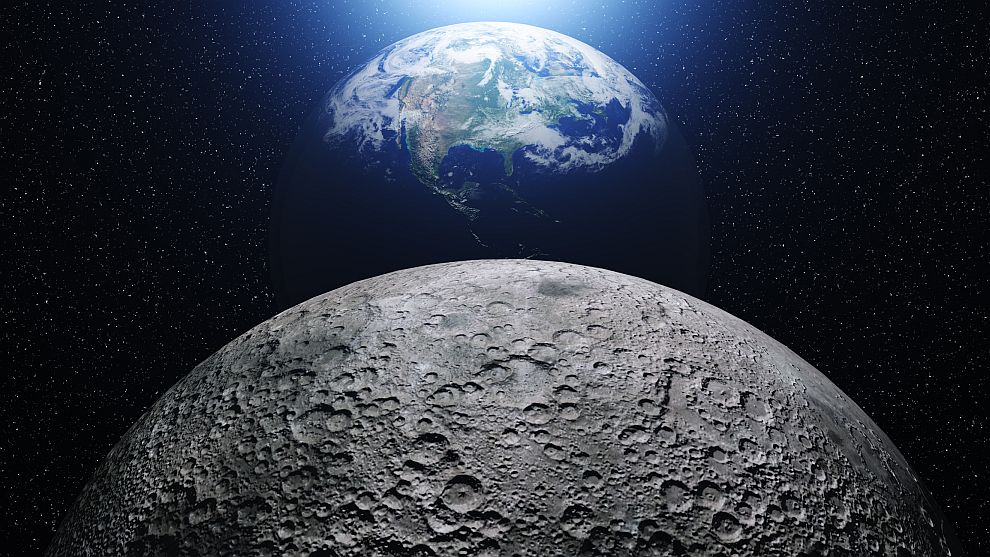 Rise and fall of the tides
The rise and fall of the tides on Earth is caused by the Moon.
There are two bulges in the Earth due to the gravitational pull that the Moon exerts; one on the side facing the Moon, and the other on the opposite side that faces away from the Moon, The bulges move around the oceans as the Earth rotates, causing high and low tides around the globe.
The Moon has only been walked on by 12 people; all American males
The first man to set foot on the Moon in 1969 was Neil Armstrong on the Apollo 11 mission, while the last man to walk on the Moon in 1972 was Gene Cernan on the Apollo 17 mission. Since then the Moon has only be visited by unmanned vehicles.
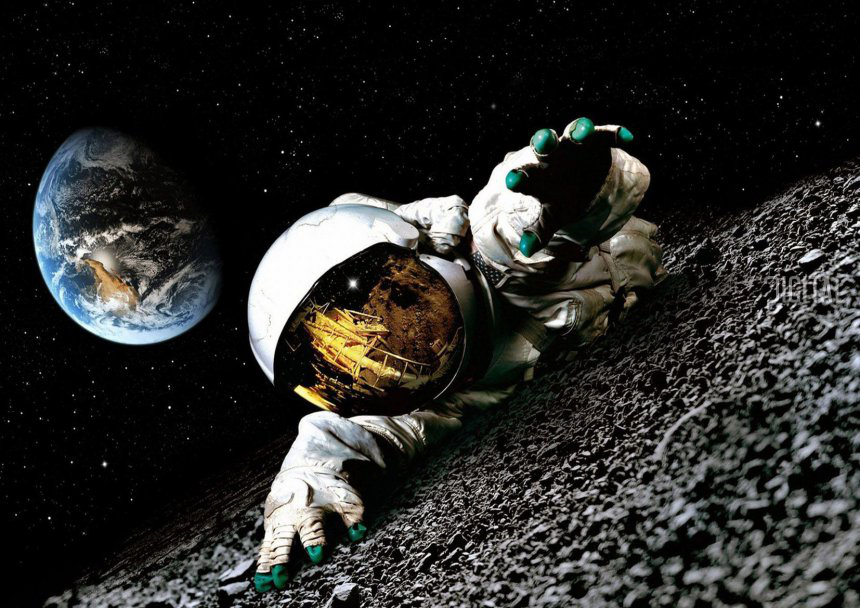 The Moon has no atmosphere
This means that the surface of the Moon is unprotected from cosmic rays, meteorites and solar winds, and has huge temperature variations. The lack of atmosphere means no sound can be heard on the Moon, and the sky always appears black.
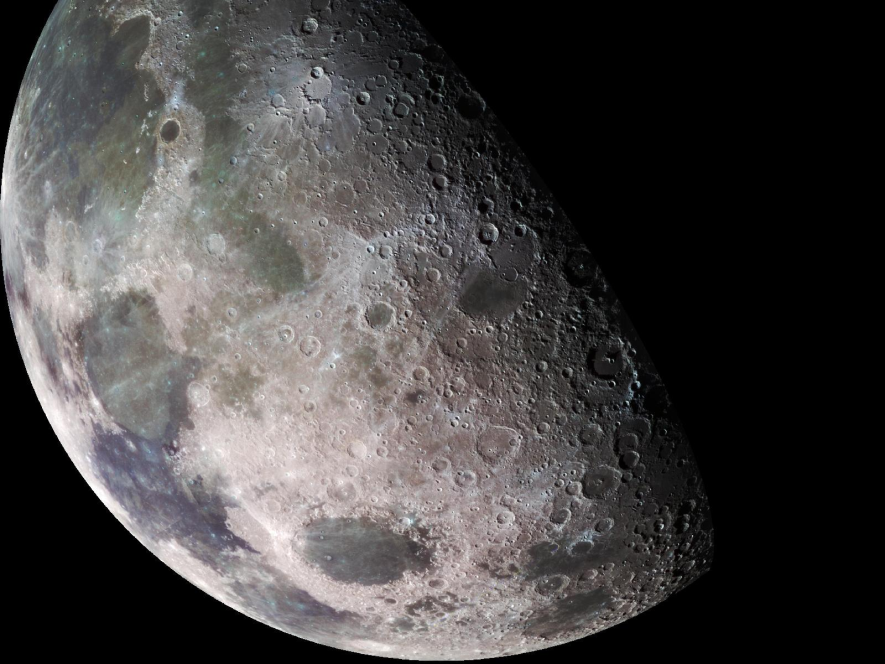 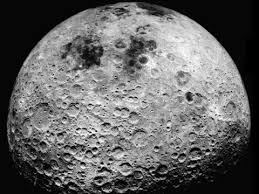 The Moon is drifting away from the Earth
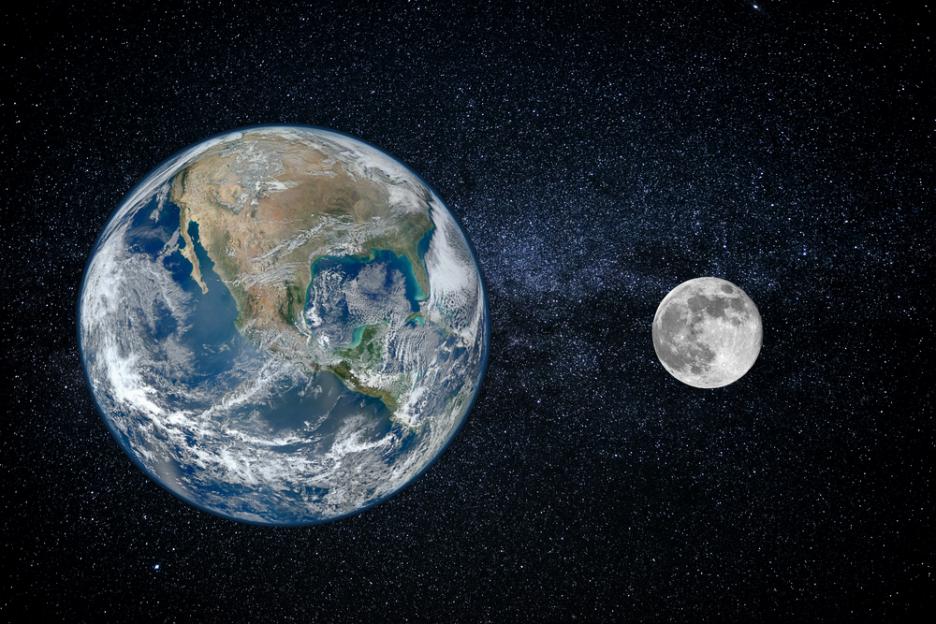 The Moon is moving approximately 3.8 cm away from our planet every year. It is estimated that it will continue to do so for around 50 billion years. By the time that happens, the Moon will be taking around 47 days to orbit the Earth instead of the current 27.3 days.
A person would weigh much less on the Moon
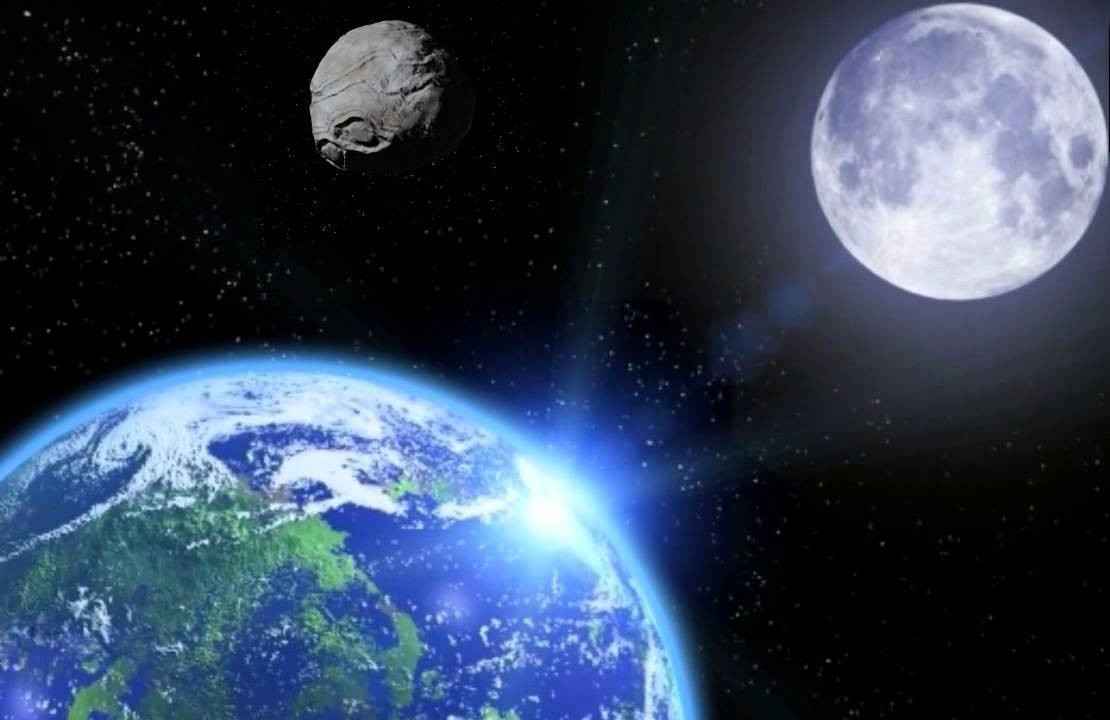 The Moon has much weaker gravity than Earth, due to its smaller mass, so you would weigh about one sixth (16.5%) of your weight on Earth. This is why the lunar astronauts could leap and bound so high in the air.
lunar tremor
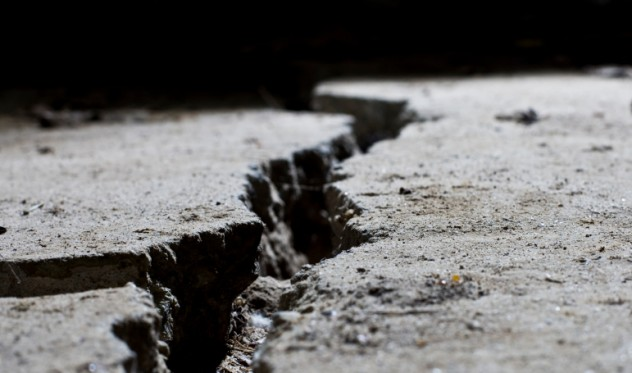 There are also earthquakes on the moon - or more precisely, lunacy. They are caused by meteorite shocks or solar activity. The strongest lunar earthquakes have a magnitude 5.5 on the Richter scale and last for about ten minutes.
moon dust
One of the strangest and most dangerous substances on the Moon is the lunar dust. It is as fine as flour, but very rough, with which it penetrates almost everywhere. Created in a great voice during the mission: the dust is unpacked by an astronaut almost complete, penetrating into a ship and suits and causing the astronaut's "lunar hay fever".
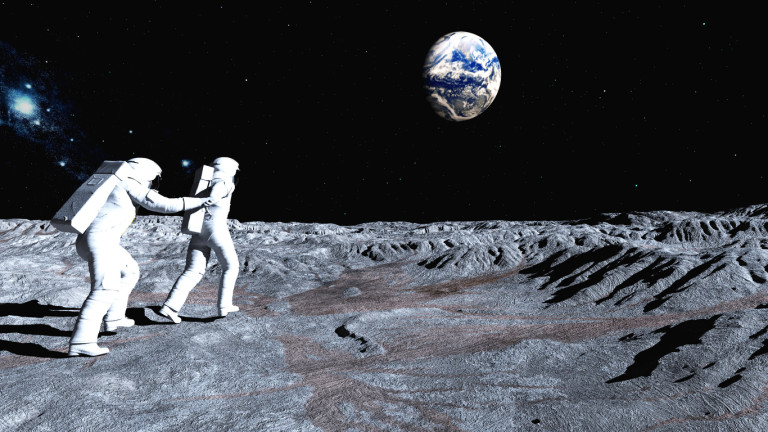